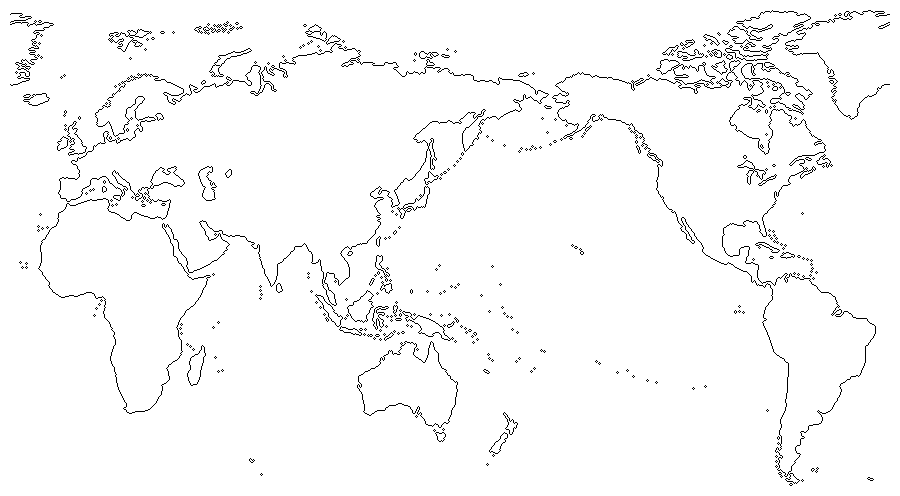 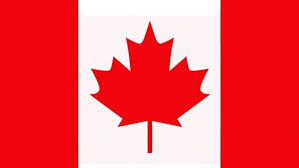 アルバータ大学EFNプログラムEnglish for Nursing
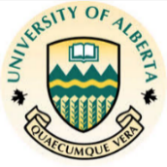 募集情報
１）申込締切：2023年11月20日（月）17：00（厳守）
　　　　　　　※保護者とも相談してください。
２）申込先　：以下の方法により、参加を希望する旨を連絡してください。
　　 ・岐大生：TACT「看護学科学務係 事務連絡用」メッセージの宛先で「佐々木 彩
　　　子」（看護学科准教授）を選択 （送信先が上手く見つからない方は、看護学
　　　科学務係の稲垣さんにお問い合わせください。） 　　
　　・名大生：outbound@t.gifu-u.ac.jp（グローカル推進機構・留学支援室）へメー
　　　ルで連絡
３）募集定員：なし（ただし、参加希望者が少ない場合、実施されない可能性有り）
４）参加可否通知：2023年12月中旬（予定）
　　※大学メールアドレス宛に通知するため、転送設定をするなど、必ずメールを確認し
　　　　てください。
1
グローカル推進機構
[Speaker Notes: 募集要項を一緒に確認する。]